CEOS 2014 and Beyond
Kerry Ann SawyerCEOS Executive OfficerCEOS-CGMS WGClimate-4 Meeting
Darmstadt, Germany (EUMETSAT HQ)
5 March 2014
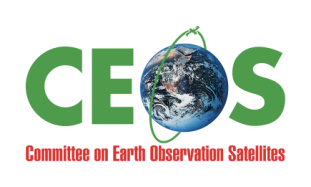 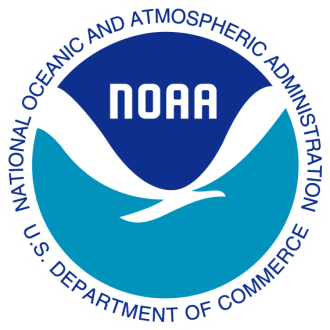 Overview
Mission, Objectives, and Organization
2013 CEOS Plenary Outcomes and 2014 Priorities
Overview of New CEOS Strategic Documents
Draft CEOS 2014-2016 Work Plan and WGClimate Review/Discussion
CEOS-CGMS WGClimate-4 Meeting, Mar 5-7, 2014
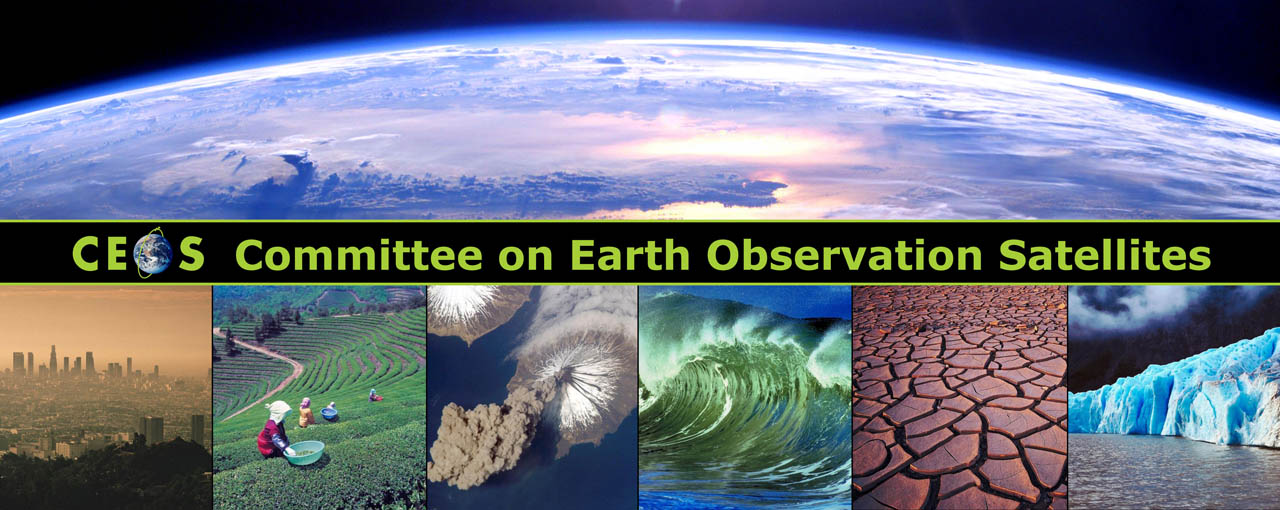 Mission, Objectives, and Organization
CEOS-CGMS WGClimate-4 Meeting, Mar 5-7, 2014
CEOS Mission and Objectives
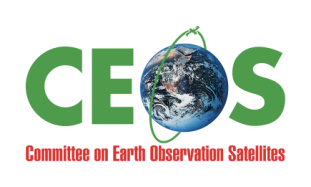 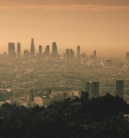 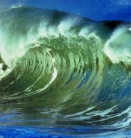 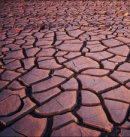 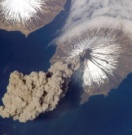 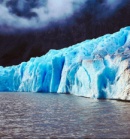 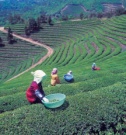 Mission
CEOS ensures international coordination of civil space-based Earth observation programs and promotes exchange of data to optimize societal benefit and inform decision making for securing a prosperous and sustainable future for humankind.
Three Primary Objectives
To optimize the benefits of space-based Earth observation through cooperation of CEOS Agencies in mission planning and in the development of compatible data products, formats, services, applications and policies.
To aid both CEOS Agencies and the international community by, among other things, serving as the focal point for international coordination of space-based Earth observation activities, including the Group on Earth Observations and entities related to global change.
To exchange policy and technical information to encourage complementarity and compatibility among space-based Earth observation systems currently in service or development, and the data received from them, as well as address issues of common interest across the spectrum of Earth observation satellite missions.
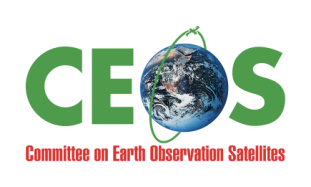 CEOS Chair
EUMETSAT/Europe
Past Chair
CSA/Canada
Future Chair
JAXA/Japan
Troika (all 3 Chairs) 1-year terms
Secretariat
Chair Agency, ESA, EUMETSAT, JAXA/MEXT, NASA, NOAA
Permanent
SIT Chair
CNES
Vice Chair
Vacant
2-year term
CEO
NOAA
2-year term
SEO
NASA
Working Groups
Virtual Constellations
Ad Hoc Teams
WGCV
 - Chair:  CSA
 - Vice Chair:  DLR
WGCapD
 - Chair:  NOAA
 - Vice Chair:  SANSA
WGClimate
 - Chair:  NOAA
 - Vice Chair:  ESA
WGDisasters
 - Chair:  ESA
 - Vice Chair:  CSA
WGISS
 - Chair:  CNES
 - Vice Chair:  NASA
SDCG for GFOI
 - NSC
 - ESA
 - USGS
GEOGLAM
 - CSIRO
 - NASA
CTF
 - JAXA
 - NASA
LSSG
 - INPE
AC-VC
 - NASA
 - ESA
LSI-VC
 - INPE
 - ISRO
OCR-VC
 - ESA
 - NASA
 - NOAA
OST-VC
 - CNES
 - EUMETSAT
OSVW-VC
 - NOAA
 - EUMETSAT
 - ISRO
P-VC
 - NASA
 - JAXA
SST-VC
 - ESA
 - NOAA
21 November 2014
[Speaker Notes: The five main implementation mechanisms available to CEOS to undertake the work required on individual actions in support of GEOSS space segment targets are:  CEOS Strategic Implementation Team, CEOS Secretariat, Five Standing Working Groups, CEOS Virtual Constellations, and Ad Hoc  Teams.
5 CEOS Working Groups
Working Group on Capacity Building and Data Democracy (WGCapD):  to develop a strategy for future CEOS activities in education and training, particularly in developing countries. 
Working Group on Calibration & Validation (WGCV): to ensure long-term confidence in the accuracy and quality of Earth observation data and products. 
Working Group on Information Systems & Services (WGISS): to stimulate, coordinate, and monitor the development of the systems and services which manage and supply the data and information from participating agencies’ missions. 
Working Group on Climate (WGClimate): to provide guidance to CEOS regarding climate-related activities in support of various international organizations
Working Group on Disasters (WGDisasters): to coordinate CEOS activities to support the disaster management community
The CEOS Secretariat is chaired by the current CEOS host agency in support of the Plenary. In addition, to ensure the expeditious conduct of business, the past and the forthcoming CEOS chair are included in the CEOS Secretariat. The Secretariat prepares and distributes the minutes for the Plenary meetings, serves as a point-of-contact for external organizations interacting with CEOS, maintains and updates the CEOS database on space and ground segment activities, produces other periodic publications such as the CEOS Newsletter and Annual Report, ensures communications among members between meetings, reports at each Plenary session on its activities and the status of action items from previous Plenary meetings and perform other tasks as assigned by the CEOS Plenary.]
CEOS Working Groups
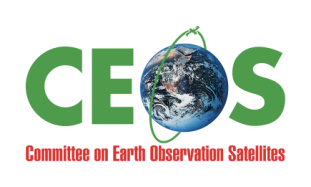 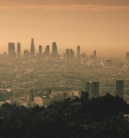 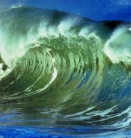 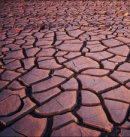 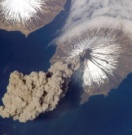 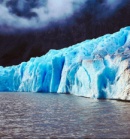 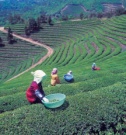 Working Group on Calibration and Validation (WGCV)
To ensure long-term confidence in the accuracy and quality of Earth observation data and products 
Working Group on Information Systems and Services (WGISS)
To coordinate the development of Earth observation satellite systems and services which manage and supply the data and information from CEOS Agencies’ missions
Working Group on Capacity Building and Data Democracy (WGCapD)
To increase the capacity of institutions in less developed countries for effective use of Earth Observation data for the benefit of society and to achieve sustainable development
Working Group on Climate (WGClimate) Jointly led with CGMS
To facilitate the use of Essential Climate Variable (ECV) time-series through coordination Member Agencies’ initiatives and activities
Working Group on Disasters (WGDisasters)  NEW
Increase and strengthen the contribution of Earth Observation satellite to the various disaster risk management phases and raise the awareness on the benefits of using satellite Earth Observation in all phases of disasters.
Working Groups enhance technical cooperation among CEOS Agencies in specific topical areas with broad international benefit.
6
[Speaker Notes: Working Groups typically address topics such as calibration/validation, data portals, capacity building, and common data processing standards that area shared across a wide range of Earth observation domains.  As a consequence, their activities are intimately connected with, and complementary to, the work of the Virtual Constellations and are often viewed as “cross-cutting” mechanisms within CEOS.]
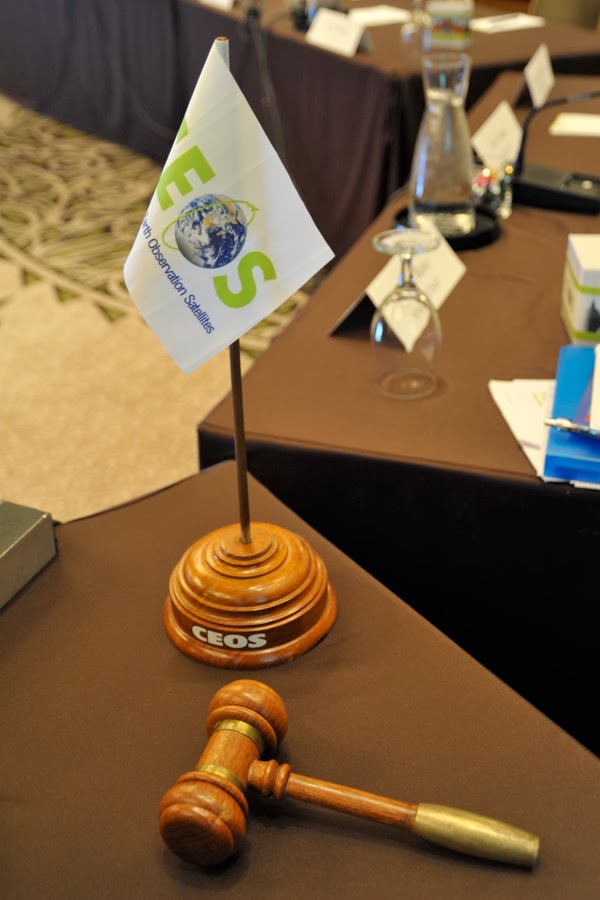 2013 CEOS Plenary Outcomes and 2014 Priorities
CEOS-CGMS WGClimate-4 Meeting, Mar 5-7, 2014
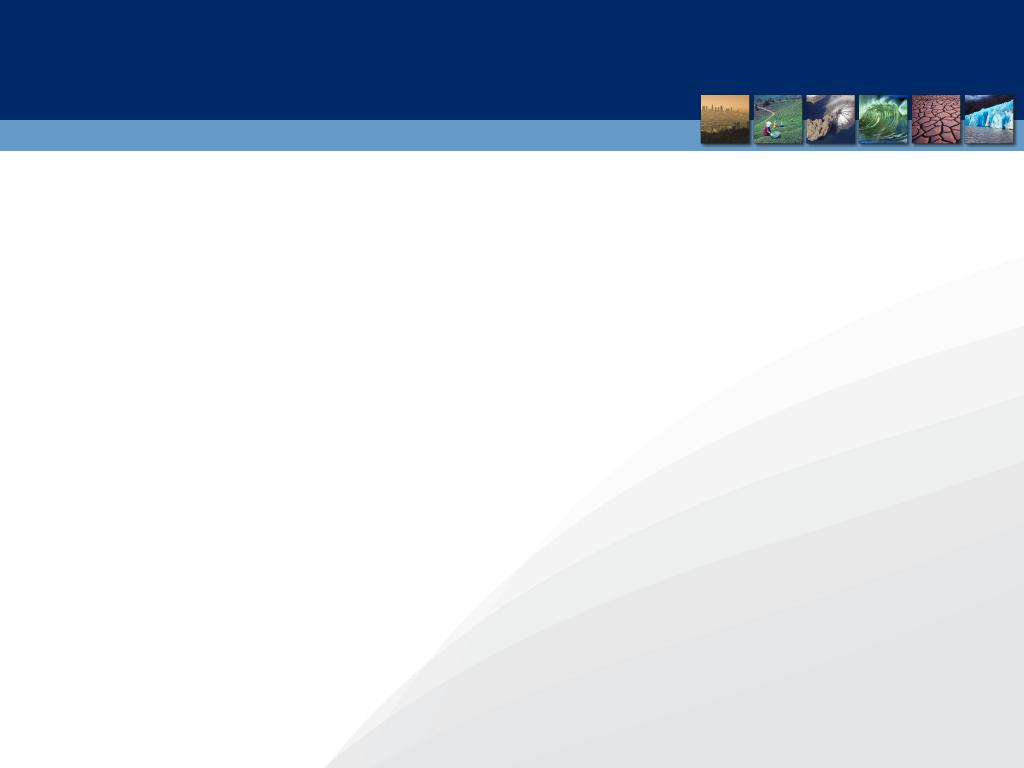 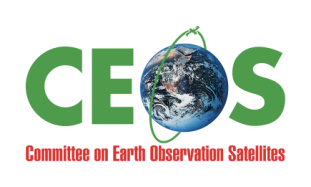 Outcomes from 27th CEOS Plenary
Endorsed the membership of the Vietnam Academy of Science and Technology (VAST, Member) and Geoscience Australia (GA, Associate)
Endorsed the proposed CEOS Self Study documents, including the CEOS Terms of Reference, Strategic Guidance, Governance and Processes, and the Terms of Reference of several core CEOS functions
Endorsed the updated Virtual Constellation Process Paper
Agreed that CEOS would by 15th November provide its inputs on the draft GEO Ministerial Declaration and draft Vision for GEO 2015, and that it would formulate a response to the outcomes of the GEO Ministerial at SIT-29
Received updates on the GEO Water Cycle Report, the Blue Planet task, the GEO Biodiversity SBA, and the Carbon Task Force, anticipating possible future engagement
Approved Iceland as a new Permanent Geohazard Supersite, and requested a recommendation to SIT-29 on the process for endorsing future Supersites
The following CEOS Ad hoc Working Groups were approved by Plenary to continue activities:
Ad hoc Space Data Coordination Group for GFOI (SDCG)
Ad hoc Working Group on GEOGLAM
CEOS Carbon Task Force (continued through milestone of adoption of report at SIT-29)
CEOS-CGMS WGClimate-4 Meeting, Mar 5-7, 2014
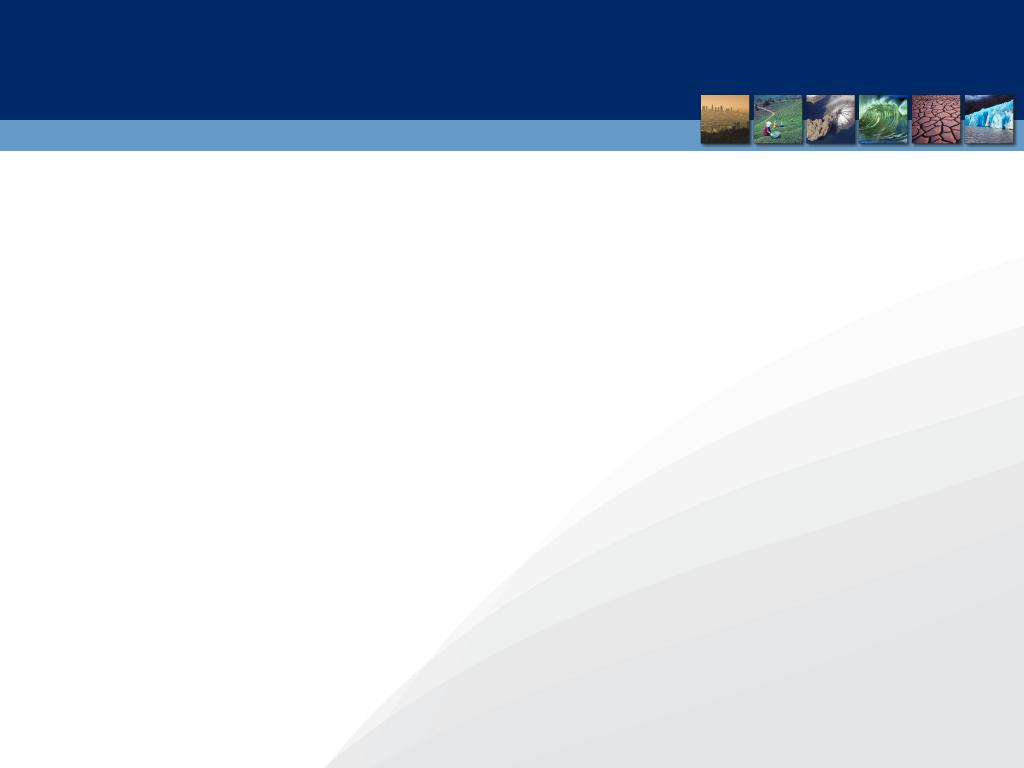 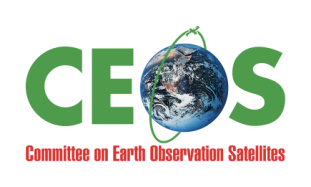 Outcomes from 27th CEOS Plenary – con’t
Endorsed the CEOS Disaster Risk Management Earth observation requirements, and agreed to consolidate CEOS Agencies’ response for its three pilots (floods, seismic risks and volcanoes)
Endorsed the creation of a new standing Working Group on Disasters, with ESA and CSA as its initial Chair and Vice Chair respectively
Received an update from the Space Data Coordination Group for GFOI on the status of the Global Baseline Strategy, and the formulation of new Space Data Services
Endorsed the CEOS Acquisition Strategy for GEOGLAM Phase 1
Endorsed the creation of a joint CEOS-CGMS Working Group on Climate, adopting un-amended the Terms of Reference endorsed by the CGMS Plenary (CGMS-41)
Adopted the Montreal Statement (next slide)
CEOS-CGMS WGClimate-4 Meeting, Mar 5-7, 2014
Montreal Statement – 201327th CEOS Plenary
CEOS Agencies have agreed to continue and enhance their cooperation to respond effectively to Earth Observation users’ needs…by achieving integration across the full range of Earth observations, by closing important observational gaps, and by promoting the sharing, and improving access to and use of, CEOS Agency data. This cooperation will be expressed through global-level initiatives and projects, including:
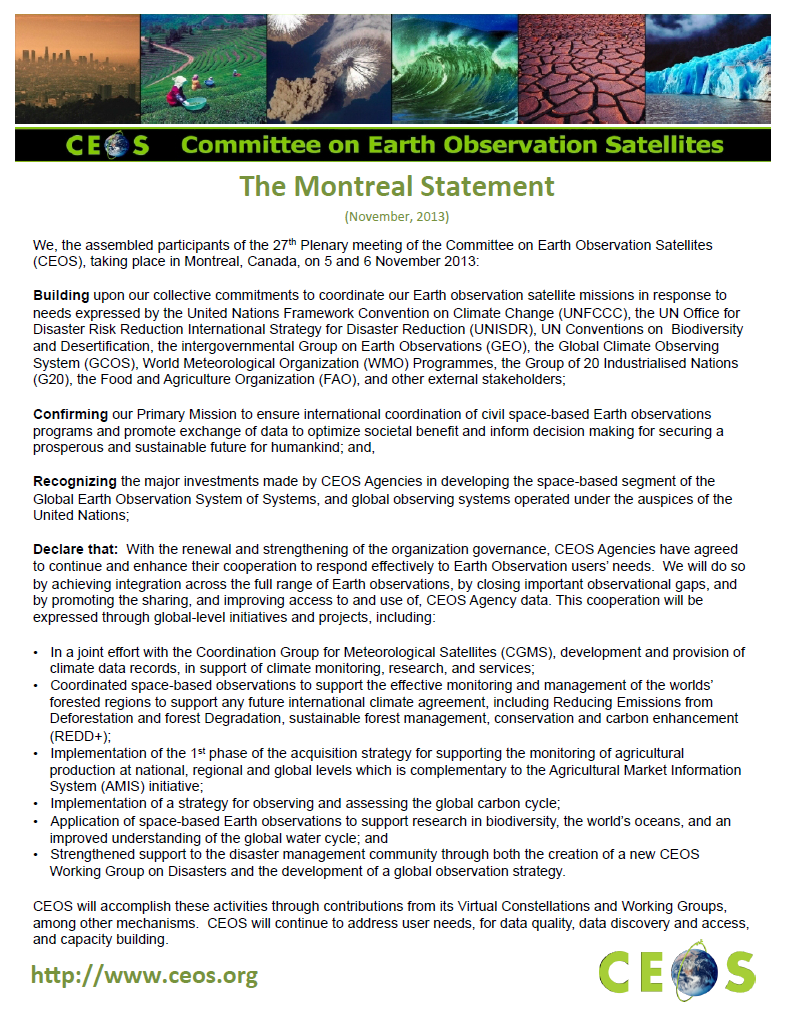 In a joint effort with the Coordination Group for Meteorological Satellites (CGMS), development and provision of climate data records, in support of climate monitoring, research, and services; 
Coordinated space-based observations to support the effective monitoring and management of the worlds’ forested regions to support any future international climate agreement, including Reducing Emissions from Deforestation and forest Degradation, sustainable forest management, conservation and carbon enhancement (REDD+);
10
Montreal Statement – 201327th CEOS Plenary
Implementation of the 1st phase of the acquisition strategy for supporting the monitoring of agricultural production at national, regional and global levels which is complementary to the Agricultural Market Information System (AMIS) initiative;  
Implementation of a strategy for observing and assessing the global carbon cycle; 
Application of space-based Earth observations to support research in biodiversity, the world’s oceans, and an improved understanding of the global water cycle; and
Strengthened support to the disaster management community through both the creation of a new CEOS Working Group on Disasters and the development of a global observation strategy.
CEOS will accomplish these activities through contributions from its Virtual Constellations and Working Groups, among other mechanisms.  CEOS will continue to address user needs, for data quality, data discovery and access, and capacity building.
11
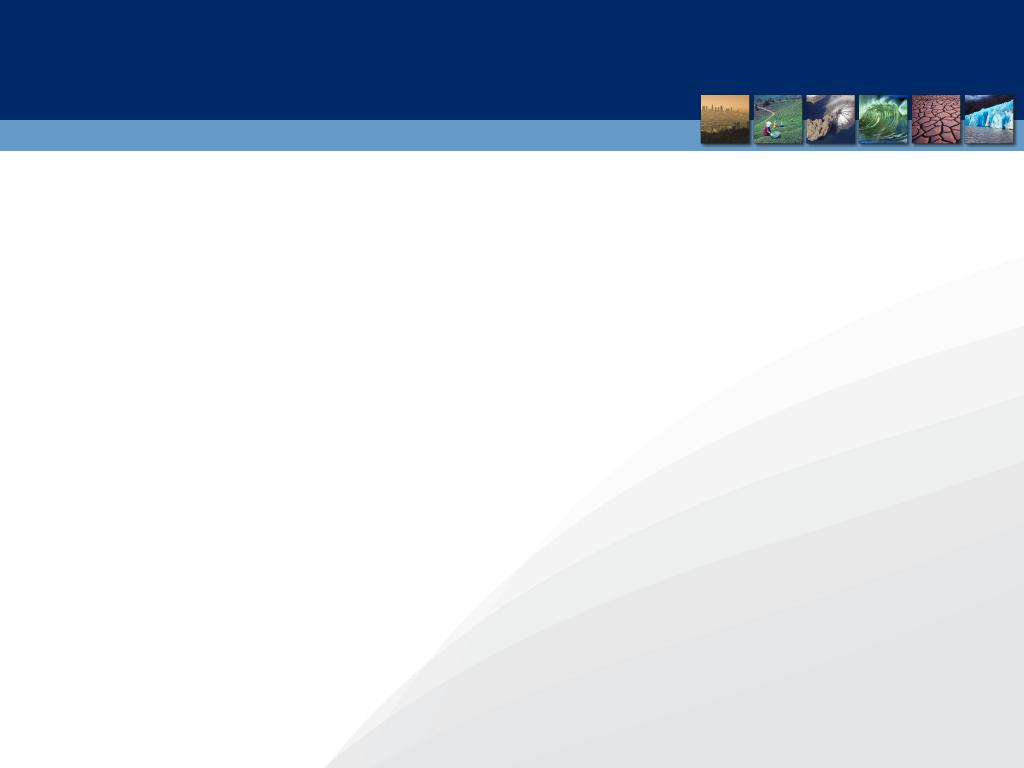 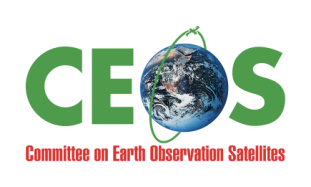 Overview of new CEOS strategic documents
CEOS-CGMS WGClimate-4 Meeting, Mar 5-7, 2014
CSS Outputs
The final output of the CEOS Self Study effort is a set of strategic documents that will guide CEOS in the future.
CEOS Terms of Reference (ToR)
CEOS Strategic Guidance (SG) (~10 year life)
CEOS Governance & Processes (GP) (~5 year life)
Element ToRs for: CEOS Chair, SEC, SIT Chair, CEO, SEO
All documents can be found on the CEOS website under the “Governing Documents” link.
CEOS-CGMS WGClimate-4 Meeting, Mar 5-7, 2014
Input and Feedback Process
Broadly engage the CEOS community and leadership during the CSS development and review process to produce a set of strategic documents for endorsement at the 2013 CEOS Plenary. 
Multiple SIT and Plenary Meetings
19 Past and Present Leadership Interviews 
80 individuals contributed to the Study Reports
11 Agencies contributed to the Topical Teams 
8 Agencies represented on the Steering Team
12 Agencies provided feedback during 4 Town Hall telecons
CEOS-CGMS WGClimate-4 Meeting, Mar 5-7, 2014
CEOS Terms of Reference - Highlights
Heavily based on the current ToR that has been in existence since 1984, with minor amendments
Definition: “CEOS Agencies” = Members and AssociatesMembers = Government organizations that have currently operating space-based programs or at least in Phase-B (detailed design)Associates = Coordination groups and scientific or governmental bodies with significant activities that support CEOS objectives.
Provides a definition of temporary “Ad Hoc Teams” to investigate specific areas of interest, cooperation and coordination. Continuation requires confirmation at each annual Plenary meeting.
CEOS-CGMS WGClimate-4 Meeting, Mar 5-7, 2014
Strategic Guidance – Highlights #1
Short, 9-page document (7 pages of content)
Sections are consistent with the final set of CEOS Essential QuestionsWhat are CEOS’s scope and Purpose?What is the value of CEOS to others?What are CEOS’s essential outcomes and relationships?How does CEOS define and measure success?What are the greatest risks and opportunities for CEOS?
The Strategic Guidance (SG) document contains the following sections:Introduction and BackgroundCEOS Mission and ObjectivesGoalsValue to StakeholdersApproachDefinition and Measures of SuccessChallenges, Opportunities, and Strategic Direction
CEOS-CGMS WGClimate-4 Meeting, Mar 5-7, 2014
Strategic Guidance – Highlights #2
Introduction and Background
CEOS established in 1984
Significant increase in Earth observation satellites ... 109 currently operated by CEOS Agencies.
Expanding user community that is becoming more organized ... GEO, GCOS, UNFCCC, UNISDR, etc.
CEOS Mission and Objectives
Mission Statement: CEOS ensures international coordination of civil space-based Earth observation programs and promotes exchange of data to optimize societal benefit and inform decision making for securing a prosperous and sustainable future for humankind.
Objectives: Optimize benefit of Earth observations, serve as focal point for international coordination, exchange information.
CEOS-CGMS WGClimate-4 Meeting, Mar 5-7, 2014
Strategic Guidance – Highlights #3
Goals
Reduce observational gaps
Improve coordination of Earth observations
Promote Data Democracy by improving access and use of data
Respond to user needs
Value to Stakeholders
Coordinated Earth observation missions and data for societal benefit
Provide data processing systems, products and science
Forum for partnerships
Approach
Internal coordination ... Agencies, Working Groups, Virtual Constellations, Ad Hoc Teams, SEC, SIT and Plenary.
External Coordination ... via CEOS Chair with stakeholders
CEOS-CGMS WGClimate-4 Meeting, Mar 5-7, 2014
Strategic Guidance – Highlights #4
Definition and Measures of Success
Achievement of its goals by measureable results for stakeholders.  Sometimes hard to quantify, such as Agencies becoming motivated to contribute or lead
Sustainability and engagement are critical to CEOS success
Regular review of activities is needed to address viability and commitment
Projects should have defined requirements, milestones, schedule and management plans
Challenges, Opportunities and Strategic Direction
Challenges:  Engaging stakeholders, maintaining leadership continuity and participation, managing cyclic and scarce resources
Opportunities: Building capacity for Earth observation products, identifying gaps and promoting complementarity
Strategic Direction: Optimize societal benefit, remain the focal point for international coordination of space-based Earth observations
CEOS-CGMS WGClimate-4 Meeting, Mar 5-7, 2014
Governance and ProcessesHighlights #1
21 pages including 2 annexes.  15 pages of core content.
Consistent with the output of the Topical Teams, which were arranged around 5 themes.
Governance and Processes (GP) document includes ...(1) Introduction and Background(2) Organizational Roles and Responsibilities(3) Decision-Making Process(4) Major Meetings(5) Membership and ParticipationAnnex 1 – Current list of Working Groups, Virtual Constellations, Ad Hoc TeamsAnnex 2 – Current list of CEOS Agencies and year of acceptance
CEOS-CGMS WGClimate-4 Meeting, Mar 5-7, 2014
Beyond the CSS … Part 1
Here are some future initiatives related to the CSS ...  
Work Plan … As part of the initial CSS objectives, it was decided that a rolling 3-year CEOS Work Plan would be developed in early 2014 (to be updated annually).  Development of the new Work Plan will be discussed in more detail shortly.
Website … The CEOS website will need revisions to the main content (background, org chart, etc.) to accurately reflect the new strategic document content.  This will be led by Brian Killough (SEO) with support from Kerry Sawyer (CEO) and approval from the SEC.
CEOS-CGMS WGClimate-4 Meeting, Mar 5-7, 2014
Beyond the CSS … Part 2
New Working Group and New Initiatives Process Papers … CEOS does not have a formal “tactical” process document for new CEOS Working Groups or new CEOS Initiatives.  A Process Paper does exist for New Virtual Constellations, so a similar output is likely needed for Working Groups and New Initiatives. Many CEOS members have expressed a desire for additional details regarding the processes by which new groups or new work are proposed and endorsed by CEOS. 
New Document Management System ... CEOS has used several tools for managing documents in the past ... Website and Google-Docs.  These options are not a good long-term solution and do not utilize a consistent organizational scheme.  CEOS should consider options for the future to maintain a record of our key documents.
CEOS-CGMS WGClimate-4 Meeting, Mar 5-7, 2014
Draft CEOS 2014-2016 work plan review/discussion
CEOS-CGMS WGClimate-4 Meeting, Mar 5-7, 2014
CEOS 2014-2016 Work Plan
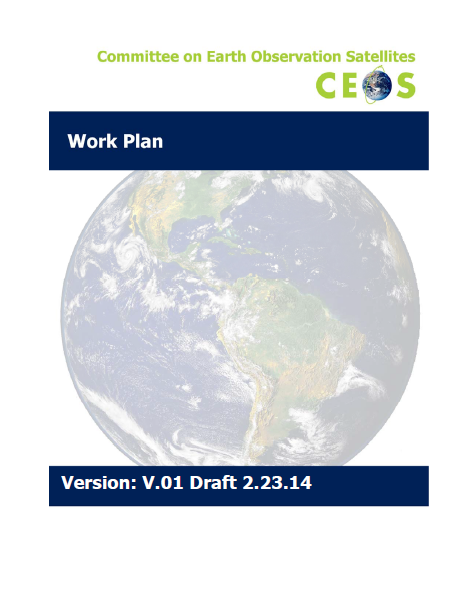 Purpose:  To set forth near-term objectives and deliverables designed to achieve the goals outlined in the CEOS Strategic Guidance document. 

It includes a description of CEOS activities to be executed in the current calendar year (2014), and summarizes anticipated activities for the subsequent two years (2015-2016). 

Detailed information, including planned milestones and deliverables, accomplishments, and issues, will be available and routinely updated in the CEOS Action Tracking System
CEOS-CGMS WGClimate-4 Meeting, Mar 5-7, 2014
Three-Year CEOS Work Plan
The last of the CSS Strategic Documents
Under direction of the CEOS Chair and in consultation with CEOS leadership, the CEO develops the CEOS Work Plan (three-year longevity, updated annually).
Use the Montreal Statement as a basis for CEOS priority objectives for 2014 and 2015-2016
Retains original intention to provide overall guidance for CEOS on expected outcomes for CEOS and its stakeholders
Content will include a concise characterization of the main deliverables, their delivery schedule and associated high-level activities
In addition to providing an overview for Plenary, this plan will also inform the progress monitoring activities carried out during the course of the year by the SIT and CEOS Chairs.
Will cover the full three-year period, with more detailed information available for the first year. It is anticipated that the Work Plan will maintain the current thematic structure, with each theme addressed in no more than 1 and 1/2 pages. This theme information will be presented in tabular form with a generic structure that is common across all themes (e.g. Deliverable/Objective Identifier and Description, Proposed Completion Date, Background Information, Responsible CEOS Entity
CEOS-CGMS WGClimate-4 Meeting, Mar 5-7, 2014
Nine Thematic Areas in the 2014-2016 CEOS Work Plan - DRAFT
Climate Monitoring, Research, and Services
Carbon Observations, Including Forested Regions
Observations for Agriculture
Observations for Disasters
Capacity Building, Data Access, Availability and Quality
Support to Other Key Stakeholder Initiatives
Advancement of the CEOS Virtual Constellations
Outreach to Key Stakeholders
Organizational Issues
CEOS-CGMS WGClimate-4 Meeting, Mar 5-7, 2014
Climate Monitoring, Research, and Services
Coordinate development of Climate Data Records (CDRs) and related datasets addressing Essential Climate Variables (ECVs) established by the Global Climate Observing System (GCOS)
2014-2016: Through the CEOS-CGMS Working Group on Climate (WGClimate), CEOS Agencies will complete the first version of the ECV inventory. This inventory will then form the basis for a gap analysis and the subsequent development of a coordinated action plan to address the identified gaps and opportunities. Guidelines for ECV assessments of both process and scientific metrics will also be developed to support the gap analysis and subsequent development of the action plan. The ECV assessment guidelines will be applied in collaboration with the CEOS Virtual Constellations.

Once a first version of the ECV inventory, gap analysis and action plan have been delivered, the ECV inventory will be further developed with additional records, leading to new versions of the gap analysis and associated action plan to further optimize ECV coverage and depth. This update cycle is anticipated to start in the second half of the three-year period. Linkages will also be put in place between the ECV Inventory and the GCOS Implementation Plan 2010 reporting. In addition, an effort is underway to collaborate with the in situ community.
CEOS-CGMS WGClimate-4 Meeting, Mar 5-7, 2014
Climate Monitoring, Research, and Services
Continue cooperation with GEO, GCOS, the World Meteorological Organization (WMO), and the Coordination Group for Meteorological Satellites (CGMS) in the development of a space-based system to support climate information and adaptation.
2014-2016: CEOS Agencies will continue to cooperate with GEO, GCOS, WMO, and CGMS by implementing Agency actions to achieve the socio-economic benefits described in the CEOS-CGMS-WMO Strategy Towards an Architecture for Climate Monitoring from Space, with emphasis on the strategy’s Applications and Decision-Making pillars. CEOS will consider how to address and contribute to the WMO’s Global Framework for Climate Services (GFCS). CEOS will also broaden CEOS/CGMS reporting to the UNFCCC Subsidiary Body for Scientific and Technological Advice-Research and Systematic Observation (SBSTA-RSO) in collaboration with GCOS. This reporting should include not only CEOS and CGMS support to the GCOS implementation plan, but also CEOS contributions to GFOI and Carbon Strategy, together with any relevant CGMS-specific contributions.

Completion of the ECV inventory, gap analysis, and action plan will allow CEOS to provide continuous feedback to climate monitoring and research efforts. These actions will allow CEOS to be prepared to respond to the GCOS Adequacy Report/Satellite Supplement (or equivalent), when published by GCOS.
CEOS-CGMS WGClimate-4 Meeting, Mar 5-7, 2014
Carbon Observations, Including Forested Regions
Publish the CEOS Strategy for Carbon Observations from Space and determine how CEOS can best implement the strategy
2014: The CEOS Carbon Task Force (CTF) has provided CEOS Agency representation in the development of the GEO Carbon Strategy Report and the establishment of the GEO Carbon Community of Practice (CoP). One of the first actions of the CoP was to develop the GEO Carbon Strategy, which can become a significant and defining document for the GEO community. The CTF will publish the CEOS Strategy for Carbon Observations from Space in response to the GEO Carbon Strategy. The CEOS strategy addresses the three domains—atmospheric, oceanic and terrestrial—and their interfaces, and has identified a number of actions to be completed by space agencies. The WGClimate will review the CEOS strategy produced by the CTF and determine the appropriate implementation approach for the identified actions.

2015-2016: The WGClimate will continue to track the status of the actions identified in the CEOS Strategy for Carbon Observations from Space, with the understanding that other CEOS entities may be tasked with ensuring the actions are successfully implemented.
CEOS-CGMS WGClimate-4 Meeting, Mar 5-7, 2014
Three-Year CEOS Work Plan Timeline
Mid-November: begin gathering inputs and prepare a draft outline of the document; work with Working Group Chairs, VC Co-Leads, and Ad hoc Team leads to identify key objectives and activities for 2014, 2015-2016.
Late-December: have a draft version of the document prepared and share with the CEOS Secretariat.
Mid-January: participate in the GEO Plenary meeting where CEO will capture GEO's priorities for the coming three years.
Late January:  Via e-mail, request closure/disposition of 2013 CEOS-GEO Actions
Early February: CEOS-GEO Coordination meeting will occur where we will discuss both CEOS and GEO priorities and identify synergies where CEOS can support GEO; share the draft Work Plan with GEO.
Early February: after the Coordination meeting, revise and update the Work Plan to reflect outcomes from the January GEO Plenary and the February CEOS-GEO Coordination Meeting.
Late February: share the draft Work Plan with the Working Groups, VCs, and Ad hoc teams; receive comments and inputs from entities.  Concurrently, restructure the CEOS-GEO Actions Tracking System
Mid-March - publish the final version of the CEOS Three-year Work Plan.
April:  Endorse the Three-Year Work Plan and hold virtual CEOS Actions meeting.
CEOS-CGMS WGClimate-4 Meeting, Mar 5-7, 2014
Danke schönmerci beaucoupthank you
31